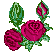 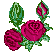 Kiểm tra bài cũ
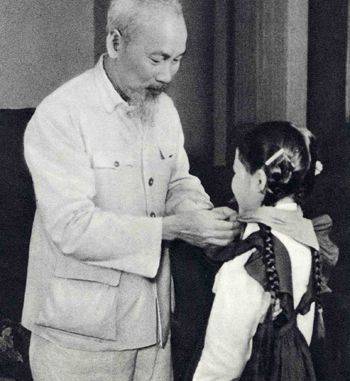 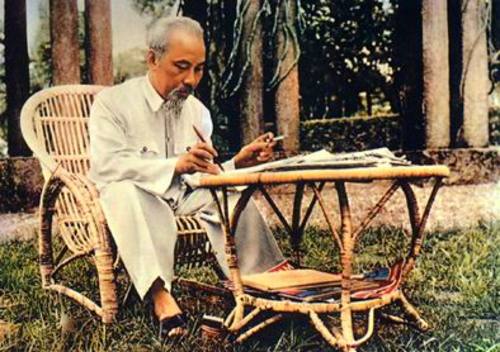 1/ Tìm 3 từ ngữ ca ngợi Bác Hồ.
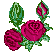 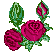 2. Em chọn từ ngữ nào trong ngoặc đơn để điền vào chỗ trống?  
	Bác Hồ sống rất giản dị. Bữa cơm của Bác 
............... như bữa cơm của mọi người dân. Bác thích hoa huệ, loài hoa trắng .................. .Nhà  Bác ở là một ngôi .............. khuất trong vườn Phủ Chủ tịch. Đường vào nhà trồng hai hàng ............. , hàng cây gợi nhớ hình ảnh miền Trung quê Bác. Sau giờ làm việc, Bác thường ............ chăm sóc cây, cho cá ăn.
2. Em chọn từ ngữ nào trong ngoặc đơn để điền vào chỗ trống?  
	Bác Hồ sống rất giản dị. Bữa cơm của Bác 
............... như bữa cơm của mọi người dân. Bác thích hoa huệ, loài hoa trắng .................. .Nhà  Bác ở là một ngôi .............. khuất trong vườn Phủ Chủ tịch. Đường vào nhà trồng hai hàng ............. , hàng cây gợi nhớ hình ảnh miền Trung quê Bác. Sau giờ làm việc, Bác thường ............ chăm sóc cây, cho cá ăn.
đạm bạc
tinh khiết
nhà sàn
râm bụt
tự tay
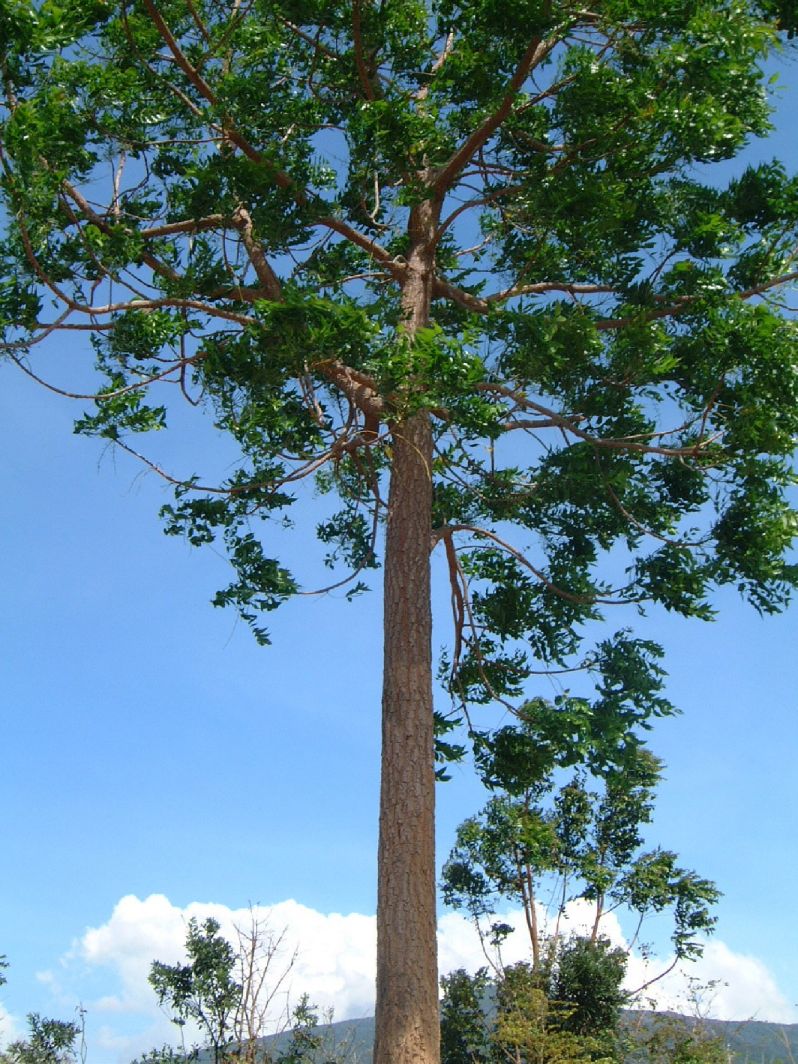 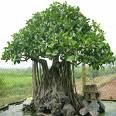 Cao           -          thÊp
-
Nhỏ
To
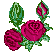 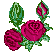 Luyện từ và câu
Từ trái nghĩa. Dấu chấm, dấu phẩy
Thảo luận nhóm đôi
Thời gian 2 phút
Bµi 1: XÕp c¸c tõ d­ưíi ®©y thµnh tõng cÆp cã nghÜa tr¸i ng­îc nhau (tõ tr¸i nghÜa): 
a) ®Ñp, ng¾n, nãng, thÊp, l¹nh, xÊu, cao, dµi
b) lªn, yªu, xuèng, chª, ghÐt, khen
c) trêi, trªn, ®Êt, ngµy, dư­íi, ®ªm
MÉu: nãng  - l¹nh
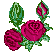 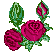 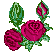 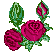 a/
đẹp – xấu
, ngắn - dài
, nóng - lạnh
, thấp – cao.
b/
lên - xuống
, yêu - ghét
, chê – khen.
, ngày – đêm.
c/
trời – đất
, trên - dưới
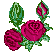 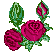 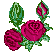 Bµi 2 : Em chän dÊu chÊm hay dÊu phÈy ®Ó ®iÒn vµo mçi « trèng trong ®o¹n sau?   Chñ tÞch Hå ChÝ Minh nãi: “§ång bµo Kinh hay Tµy       Mư­êng hay Dao     Gia – rai hay £-®ª     X¬-®¨ng hay Ba-na vµ c¸c d©n téc Ýt ngư­êi kh¸c ®Òu lµ con ch¸u ViÖt Nam      ®Òu lµ anh em ruét thÞt      Chóng ta sèng chÕt cã nhau        s­ưíng khæ cïng nhau     no ®ãi gióp nhau.”
,
,
,
,
.
,
,
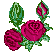 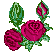 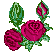 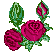 Trß ch¬i:
Luyện từ và câu
Từ trái nghĩa. Dấu chấm, dấu phẩy
Luật chơi
Xem hình đón từ trái nghĩa
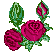 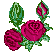 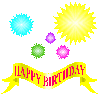 Chóc mõng !
09
10
06
05
07
08
01
02
04
Hết giờ
03
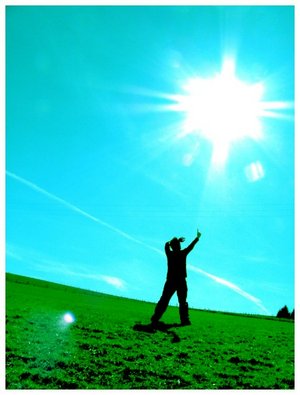 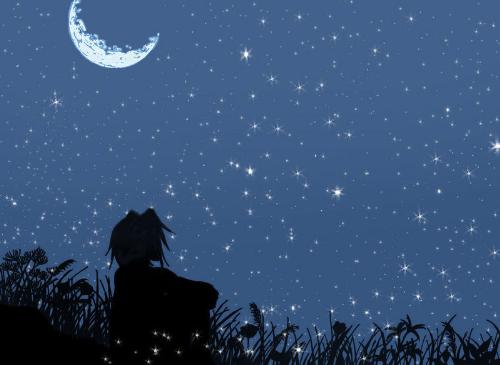 Ngày                  -          Đêm
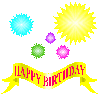 Chóc mõng !
09
10
06
05
07
08
01
02
04
Hết giờ
03
Vuông                -          Tròn
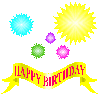 Chóc mõng !
09
10
06
05
07
08
01
02
04
Hết giờ
03
Vuông                -          Tròn
Trắng                  -         Đen
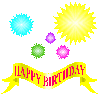 Chóc mõng !
09
10
06
05
07
08
01
02
04
Hết giờ
03
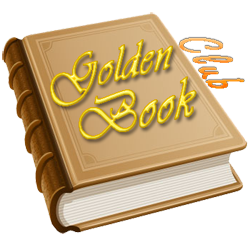 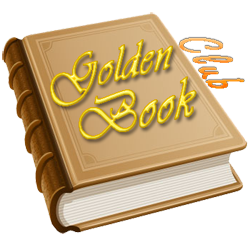 Dày                 -         Mỏng
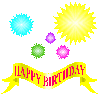 Chóc mõng !
09
10
06
05
07
08
01
02
04
Hết giờ
03
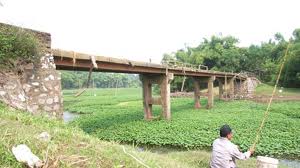 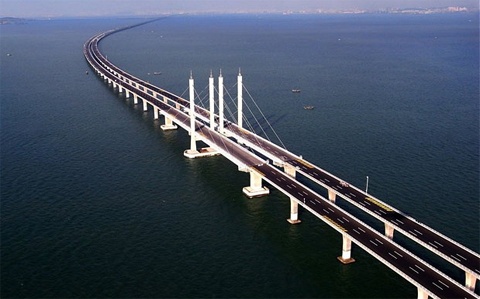 Dài                 -         Ngắn
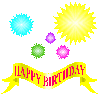 Chóc mõng !
09
10
06
05
07
08
01
02
04
Hết giờ
03
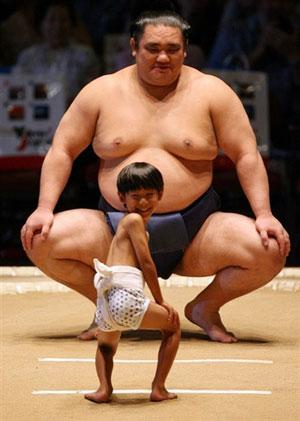 Béo         -      Gầy
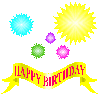 Chóc mõng !
09
10
06
05
07
08
01
02
04
Hết giờ
03
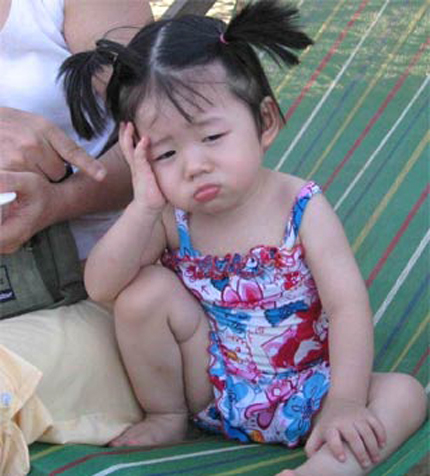 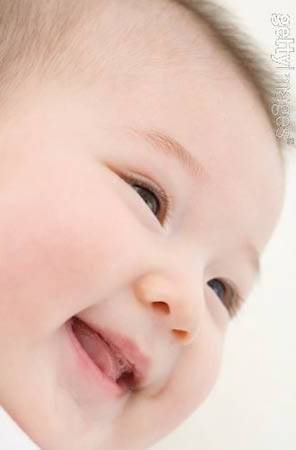 Vui            –          buồn
09
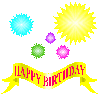 Chóc mõng !
10
06
05
07
08
01
02
04
Hết giờ
03
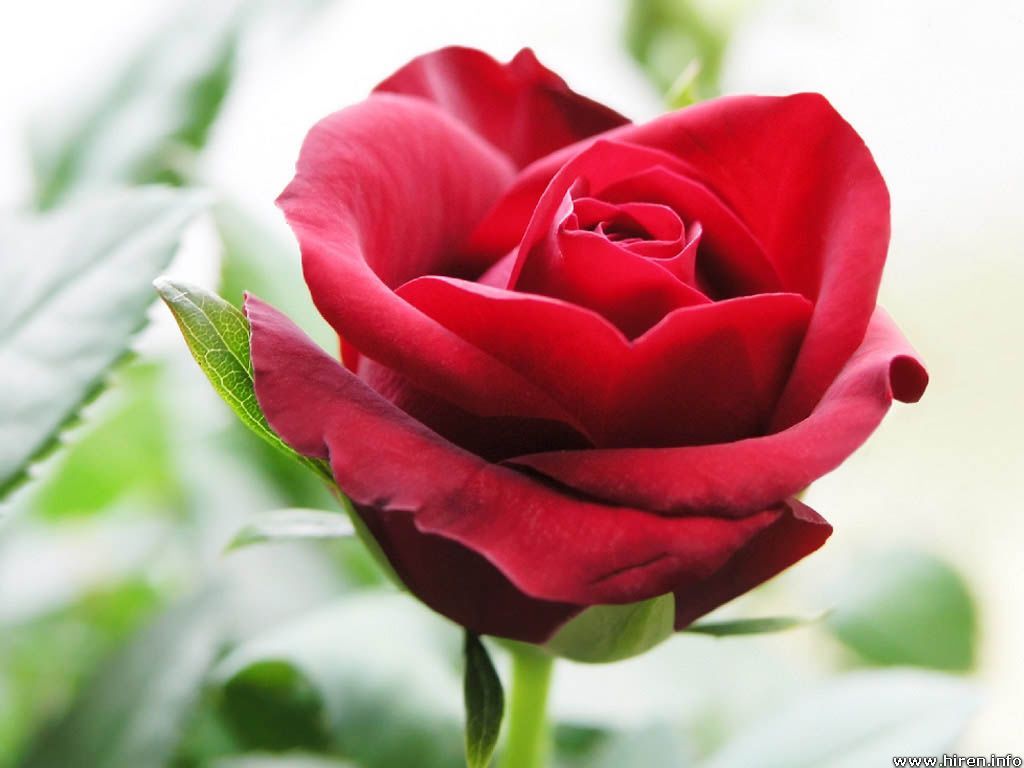 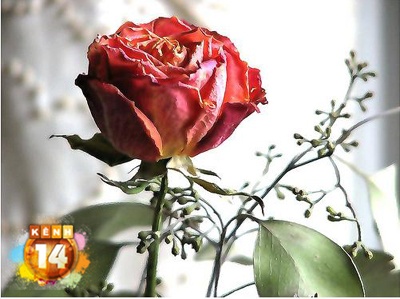 Tươi         -          héo
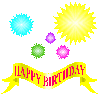 Chóc mõng !
09
10
06
05
07
08
01
02
04
Hết giờ
03
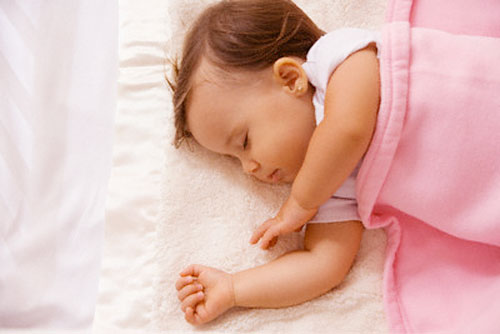 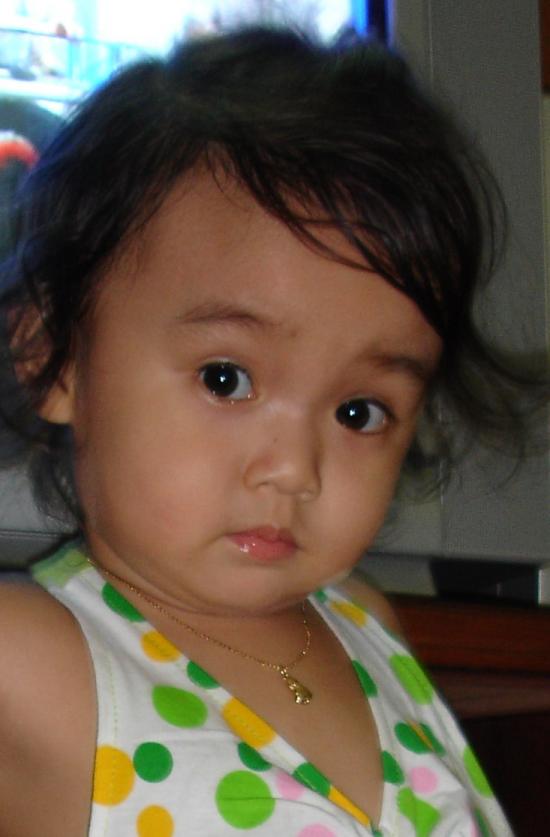 Ngủ                      -           Thức